An Italian river: Tevere, Ticino, Flumendosa, Arno, Reno, Metauro, Sele, Adda.
Insert a picture in every slide. You can find pictures in the Rivers folder.
The source
Look in the atlas and complete the sentences:
The source of river (Tevere) is in ……………….. 
River (Tevere) flows through …………………. [regions]

Search Wikipedia and answer the questions:
How large is its basin?
The basin of river (Tevere) is ……..km².
How long is the river?
The river is ……..km long.
The upper course
Look in the atlas and complete the sentences:
In its upper course, river (Tevere) flows through …………………. [regions] and its tributaries are ………………...

Look for some photos and select the correct information: :
In its upper part, river (Tevere) is wide/narrow, and water moves slowly/fast/very fast.
The middle course
Look in the atlas and complete the sentences:
In its middle course river (Tevere) flows through …………………. [regions] and its tributaries are ………………..

Look for some photos and select the correct information: :
In its middle part, river (Tevere) is wide/narrow, and water moves slowly/fast/very fast.
The lower course
Look in the atlas and complete the sentences:
In its lower course river (Tevere) flows through …………………. [regions] and its tributaries are ………………..

Look for some photos and select the correct information:
In its lower part, river (Tevere) is wide/narrow, and water moves slowly/fast/very fast.
There are some/There aren’t any meanders.
The mouth
Look in the atlas and answer:

River (Tevere) flows into …………..[sea].

Look at the picture and describe:

What can you see near the mouth?
Near the mouth I can see villages/ houses/ beaches/ boats/ ……………
Towns and villages
Look in the atlas and complete:

Along the course of river (Tevere) you can find……………………………… [towns or villages]
The flow
Look in the atlas and complete the sentence:


River (Tevere) is created from a glacier / rainfall / a lake / a dam, so its flow is larger in Spring / larger in the rainy season / depends on the dam ……………………………………………
The importance of river (Tevere)
What is river (Tevere) important for?  Select the right answers.
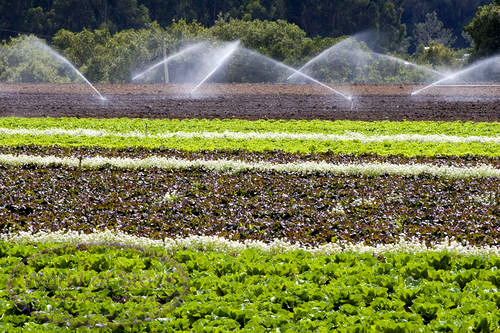 Watering crops  
Transporting people and goods
 Providing drinking water
Attracting tourists
 Providing food
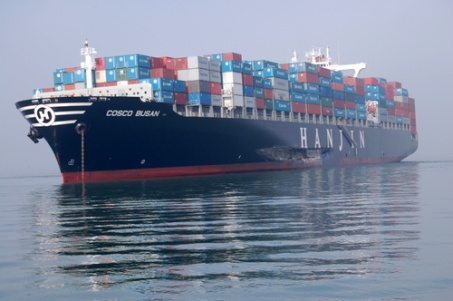 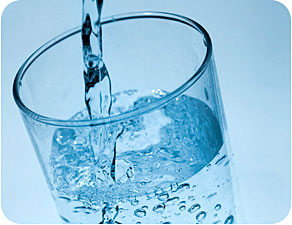 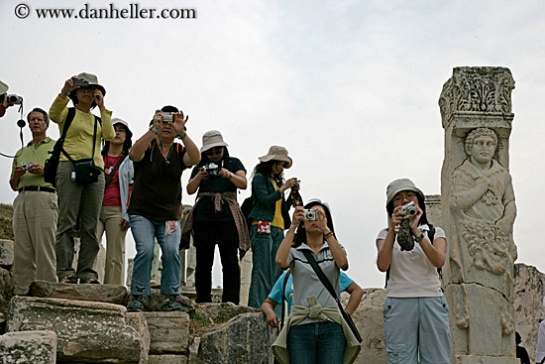 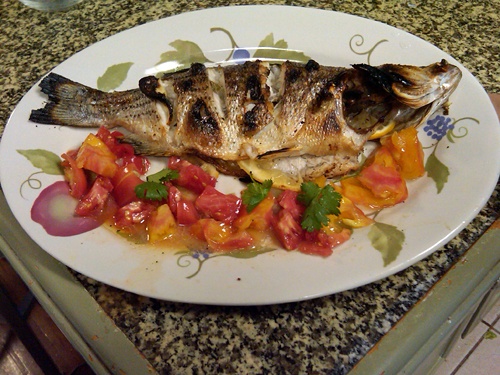